Pokok Bahasan 8 : Membangun Kontak Dengan Konsumen
2
Prosesing Informasi sebagai dasar membangun kontak
Exposure
Memory
Stimuli

Marketer
Dominan

Lainnya
Attention
Djoko Santoso - Agribisnis - Faperta - Unlam
Perception
Acceptance
Retention
3
Exposure
Exposure dimulai bila pola energi dalam bentuk input stimulus mencapai satu atau lebih dari panca indera manusia.  Dapat atau tidaknya stimulus dirasakan panca indera tergantung pada inensitas stimulus untuk mengaktipkan beragam tingkat sensasi dan tentu saja adanya kendala fisiologis yang dikenal dengan threshold (ambang batas) pada masing-masing indera.
Aktivasi terjadi ketika stimulus memenuhi atau melebihi ambang batas bawah: jumlah minimum intensitas stimulus yang diperlukan untuk sensasi terjadi
Perusahaan harus membawa pesan dan produk mereka menjadi pendekatan fisik yang cukup bagi konsumen untuk memiliki kesempatan agar melihat pesan/produk yang bersangkutan
Perusahaan harus mengidentifikasi media iklan mereka , program promosi, dan saluran distribusi yang menyediakan akses ke target pasar
Djoko Santoso - Agribisnis - Faperta - Unlam
4
Meraih Konsumen
Media konvensional dan saluran distribusi
Media raksasa telah membuat perubahan dalam memenuhi kebutuhan klien mereka dengan fleksibilitas cara penyampaian pesan yang berbeda untuk wilayah yang berbeda
Taktik lain termasuk penempatan produk dan sponsoring pengiklan
Internet
Business Websites : keberadaan online perusahaan harus memfasilitasi operasi bricks and mortar untuk menarik pelanggan baru dan memuaskannya dengan basis pelanggan yang sudah ada
Search Engines Marketing : Search Engine menyebabkan terbangunnya konsumen website perusahaan dan sekaligus memberikan cara untuk mencapai pelanggan baru
Djoko Santoso - Agribisnis - Faperta - Unlam
5
Meraih Konsumen
Internet
Online Advertising : Isi iklan yang disampaikan dalam bentuk yang berbeda seperti statis, pop-up atau floaters
E-mail Marketing : Meskipun cara ini relatif murah untuk menyampaikan konten, banyak masalah yang mungkin timbul termasuk “bounceback atau memantul ulang" serta peluang mendapatkan penerima membuka e-mail.  Dengan demikian, izin berbasis e-mail akan lebih berhasil daripada spam
Instant Messages : sangat populer di kalangan segmen konsumen yang berbeda karena sifat interaktif pesan
Blogs : Jurnal online masyarakat, secara tradisional bebas dari pengaruh korporasi, tetapi menjadi disusupi oleh perusahaan
Djoko Santoso - Agribisnis - Faperta - Unlam
6
Meraih Konsumen
Modus Kontak lainnya
Viral Marketing : sebuah perusahaan menciptakan sesuatu yang sangat menarik sehingga konsumen secara spontan membagikannya kepada orang lain yang mereka tahu
Mobile Marketing : transmisi teks dan konten multimedia untuk ponsel dan perangkat komunikasi nirkabel meningkat dalam popularitas
Advergaming : Pengembangan sebuah game yang berasosiasi dengan suatu produk
Djoko Santoso - Agribisnis - Faperta - Unlam
7
Selective Exposure
Meskipun pengiklan mungkin mendapatkan pesan mereka keluar, paparan masih mungkin tidak terjadi karena konsumen kadang-kadang menghindari paparan
Terjadi ketika orang melakukan sesuatu selain menonton televisi selama jeda komersial atau gagal untuk klik ke iklan banner di Internet
Paparan selektif mengurangi ukuran pemirsa yang dapat dicapai
Djoko Santoso - Agribisnis - Faperta - Unlam
8
Overexposure
Habituation : Ketika stimulus menjadi begitu akrab/biasa itu kehilangan kemampuan mendapatkan perhatian
Advertising wearout : menjelaskan iklan yang kehilangan efektivitas mereka karena overexposure
Salah satu solusi untuk wearout melibatkan eksekusi iklan secara variatif
Overexposure melampaui kapasitas iklan untuk suatu produk
Djoko Santoso - Agribisnis - Faperta - Unlam
9
Attention
Attention atau perhatian merupakan alokasi jumlah berpikir yang terfokus dalam arah tertentu
Fokus (arah perhatian) dan intensitas (tingkat perhatian) adalah kunci untuk memahami perhatian
Sebelum perusahaan dapat berharap untuk mendapatkan uang konsumen, mereka harus mendapatkan perhatian mereka lebih dahulu
Dengan perhatian, produk masuk kedalam perangkat pertimbangan konsumen 
Kapasitas mental merupakan sumber kognitif untuk perhatian
Psikologi kognitif berfokus pada pemahaman kapasitas mental manusia
Djoko Santoso - Agribisnis - Faperta - Unlam
10
Attention
Kapasitas Mental
Sensory Memory : Bagian dari kapasitas digunakan ketika awalnya menganalisis stimulus terdeteksi oleh salah satu panca indera kita
Short-term Memory : stimulus ditafsirkan dan dicerna dengan  menggunakan konsep-konsep yang disimpan dalam memori jangka panjang (di mana pemikiran terjadi)
Long-term Memory : gudang mental yang digunakan untuk menyimpan pengetahuan.
Djoko Santoso - Agribisnis - Faperta - Unlam
11
Attention
Memori jangka pendek adalah sumber daya mental yang terbatas
Rentang perhatian mengukur berapa lama memori jangka pendek dapat difokuskan pada stimulus tunggal
Iklan singkat mengatasi rentang perhatian konsumen yang terbatas
Informasi harus diaktivasi untuk tetap tinggal di memori jangka pendek
Ukuran atau kapasitas memori jangka pendek ini juga terbatas
Ukuran memori jangka pendek diukur dalam potongan informasi, pengelompokan informasi yang dapat diproses sebagai seluruh unit. Kapasitas bervariasi dari 4 hingga 7 potongan.
Mengungkapkan informasi produk selengkapnya dapat benar-benar membingungkan konsumen daripada membantu mereka
Djoko Santoso - Agribisnis - Faperta - Unlam
12
Merebut perhatian konsumen
Konsumen dibombardir dengan informasi produk dan iklan setiap hari
Perusahaan memiliki tugas berat untuk melintasi rintangan dan kekacauan untuk menarik perhatian konsumen
Keterhubungan dengan kebutuhan konsumen
Orang-orang akan penuh perhatian terhadap rangsangan yang dianggap relevan dengan kebutuhan mereka
Memperoleh perhatian konsumen mungkin memerlukan upaya mengingatkan mereka tentang kebutuhan mereka
Menggunakan izin pemasaran: meminta izin konsumen untuk mengirimi mereka bahan-bahan yang terkait produk
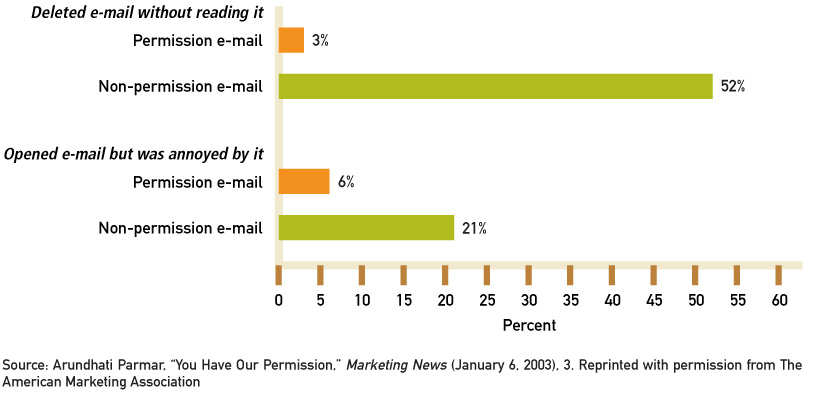 Djoko Santoso - Agribisnis - Faperta - Unlam
13
Merebut perhatian konsumen
Membayar konsumen untuk memberi perhatian
Mendapatkan perhatian dengan gerakan
Rangsangan bergerak lebih mungkin untuk menarik konsumen daripada stasioner
POP displays bisa menerapkan bagian – bagian iklan yang bergerak  atau melakukan gerakan gerakan simulatif.
Penggunaan isolasi melalui penempatan hanya beberapa rangsangan dalam bidang persepsi.
Buat lebih besar
Iklan yang lebih besar dan lebih besar gambar dalam iklan tersebut cenderung untuk mengambil perhatian lebih daripada yang lebih kecil
Produk memiliki kesempatan lebih besar untuk diketahui bila ukuran atau jumlah ruang rak yang dialokasikan untuk mereka meningkat
Djoko Santoso - Agribisnis - Faperta - Unlam
14
Merebut perhatian konsumen
Penggunaan warna : Perhatian dan kemampuan iklan mungkin meningkat tajam dengan menggunakan warna
Buat lebih intens : Suara keras dan warna-warna cerah yang lebih mungkin untuk menarik perhatian
Lokasi mempengaruhi perhatian :
Produk mungkin mendapatkan perhatian lebih tergantung pada dimana mereka berada (akhir dari lorong atau tingkat pandangan mata)
Lebih banyak perhatian diberikan kepada iklan yang muncul di bagian depan (sampul) majalah
Sudut kiri mendapat perhatian paling besar (bagi konsumen yang biasa membaca dari kiri ke kanan atau huruf latin)
Djoko Santoso - Agribisnis - Faperta - Unlam
15
Merebut perhatian konsumen
Faktor kejutan
Rangsangan yang kongruen dengan harapan dapat kita terima akan kurang mendapat perhatian dibandingkan dengan yang menyimpang dari apa yang diharapkan
Iklan dan kemasan atau elemen fitur yang tidak biasa mungkin akan mendapatkan perhatian lebih
Distinctiveness atau kekhasan : Produk, iklan, dan kemasan dapat berubah untuk tampil beda dari yang lain melalui penggunaan warna dan unsur-unsur lain dari desain
The human attraction. 
Selebriti bisa menarik perhatian dalam iklan dan Kemasan
Orang-orang yang menarik, sering berbusana scantly, akan menarik perhatian untuk berbagai produk dan merek
Djoko Santoso - Agribisnis - Faperta - Unlam
16
Merebut perhatian konsumen
The entertainment factor. Rangsangan yang menghibur dan menghibur kita akan menarik perhatian kita, bahkan jika mereka kebetulan datang dalam bentuk iklan
Learned attention-inducing stimuli. 
Beberapa rangsangan menarik perhatian karena kita telah belajar untuk bereaksi terhadap mereka
Kita bereaksi terhadap suara, seperti bel pintu, dan kata-kata, seperti free dan sale
Temukan lingkungan yang kurang berantakan. Ini termasuk media iklan yang kurang berantakan atau lebih tertata dan lingkungan konsumen
Djoko Santoso - Agribisnis - Faperta - Unlam
17
Merebut perhatian konsumen
Penggunaan rangsangan untuk mendapatkan perhatian akan membawa beberapa risiko :
Stimulus mungkin mendapatkan begitu banyak perhatian sehingga seluruh pesan bisa terabaikan
Stimulus dapat mengganggu pengolahan informasi jika memerlukan terlalu banyak sumber daya kognitif
Jika konsumen menerima stimulus sebagai manipulatif, itu dapat mengurangi efektivitas periklanan
Djoko Santoso - Agribisnis - Faperta - Unlam
18
Merebut perhatian konsumen
Dapatkah konsumen dipengaruhi jika mereka tidak tertarik perhatiannya?
Subliminal persuasi: gagasan bahwa orang yang dipengaruhi oleh stimuli di bawah tingkat kesadaran kita
Penggunaan pesan subliminal lazim di hari ini
Kemampuan rangsangan subliminal untuk mempengaruhi perilaku konsumen sangat dipertanyakan
Djoko Santoso - Agribisnis - Faperta - Unlam
19
Determinan Perhatian
Banyaknya stimuli yang ingin menarik perhatian serta terbatasnya kapasitas pemrosesan menjadikan konsumen harus selektif terhadap apa yang diinginkannya.  Karena konsumen selektif, maka penting untuk memahami faktor-faktor apa yang mempengaruhi perhatian.  Secara umum faktor tersebut dapat dikelompokkan menjadi dua kategori utama yaitu determinan personal dan determinan stimulus
Determinan Personal ini merujuk pada atensi individual secara langsung yang hampir semuanya diluar kendali marketer.
Djoko Santoso - Agribisnis - Faperta - Unlam
20
Determinan Perhatian
Personal determinan ini adalah :
Need/Motivation.  Kebutuhan fisiologis mempunyai pengaruh kuat pada stimuli yang perlu diperhatikan dan atau yang tidak perlu.  Orang lapar akan lebih mudah tertarik perhatiannya terhadap stimuli makanan dibandingkan dengan pada saat orang itu tidak lapar.  Disamping kebutuhan fisiologis, perhatian konsumen juga bisa dipengaruhi oleh kebutuhan informasional mereka.
Attitude.   Berdasarkan teori konsistensi kognitif, orang ingin mempertahankan seperangkat keyakinan dan sikapnya secara konsisten.  Inkonsistensi  dalam sistem kognitif ini dapat  menimbulkan ketegangan psikologis, konsekuensinya, orang dipandang akan lebih terbuka terhadap informasi yang dapat mempertahankan atau meningkatkan konsistensi dan sebaliknya akan menghindari informasi yang bertentangan dengan keyakinan dan sikapnya.
Djoko Santoso - Agribisnis - Faperta - Unlam
21
Personal determinan ini adalah :
Level Adaptasi.   Adaptasi stimulus memberi makna bahwa orang telah terbiasa dengan stimulus itu sehingga tidak berpengaruh lagi (tidak mampu lagi menarik perhatian). 
	Faktor yang mempengaruhi level adaptasi :
Intensitas stimulus, semakin lemah intensitasnya, maka semakin cepat terbiasanya
Durasi stimulus.  Stimulus yang sangat padat mungkin memerlukan waktu lebih lama untuk menjadi terbiasa
Kesulitan diskriminasi.  Semakin sulit detil stimulus ditangkap, maka semakin  kecil kemungkinannya untuk terbiasa
Waktu.  Keterbiasaan akan muncul lebih cepat  bila selang waktu antar exposure lebih pendek
Conditioning.  Stimulus menjadi terkondisikan yakni signifikasi personal pada individu  menjadi tidak terbiasa, walaupun pada saat stimulus tersebut diulang.
Djoko Santoso - Agribisnis - Faperta - Unlam
22
Determinan Stimulus.  Merupakan karakteristik simulus itu sendiri yang memberi dampak pada proses atensi.  Karakteristik ini bisa dikontrol sehingga marketer dapat menarik keuntungan dalam persaingan menarik perhatian konsumen.
Ukuran.  Semakin besar ukuran stimulus secara umum daya tariknya akan semakin kuat.
Warna.  Warna warni stimulus akan menjadi semakin menarik dibandingkan hanya sekedar dua warna (hitam – putih)
Intensitas.  Semakin tinggi intensitas sering memberi hasil sekamin besar perhatian
Kontras.  Semakin kontras antara stimulus dan latar belakangya cenderung akan lebih menarik perhatian orang.
Djoko Santoso - Agribisnis - Faperta - Unlam
23
Posisi. Stimuli akan lebih diperhatikan pada lokasi – lokasi tertentu.  Untuk wilayah yang membaca dari kiri ke kanan, maka stimuli pada bagian kiri yang pertama diperhatikan (hal yang sama diterapkan pada display di rak sebelah kiri dalam batas pandangan mata)
Petunjuk arah.  Mata centerung akan mengikuti tanda dalam stimulus yang mengisyaratkan petunjuk arah
Pergerakan.  Stimulus yang bergerak akan menyita perhatian lebih besar
Isolasi.  Menyajikan sejumlah kecil stimulus dalam bidang persepsi yang kosong.
Pertanyaan pembuka.  Mengawali dengan suatu pertanyaan sebelum stimulus akan memberi prosesing pesan yang lebih intensif dibandingkan dengan menggunakan pernyataan.
Noveltry.  Stimuli yang tidak biasa atau tidak diharapkan, akan menarik perhatian.
“Learned” Attention – Inducing Stimuli.  Stimuli dapat menarik perhatian karena kita telah dikondisikan untuk bereaksi terhadapnya
Penggunaan “attractive spokeperson” seperti model atau selebriti  menjadi salah satu cara menarik perhatian.
Djoko Santoso - Agribisnis - Faperta - Unlam
24
Persepsi
Persepsi atau pemahaman berkaitan dengan interpretasi stimulus. 
Proses persepsi adalah struktur kognitif hipotetik yang mengintegrasikan informasi menjadi lebih kohesif dan tertata berdasarkan kategori stimulus.  
Distorsi persepsi.  Karena merupakan proses yang sangat subyektif, fungsi stimulus itu sendiri juga dipengaruhi oleh needs, sikap, ekspektasi, personaliti, dan berbagai karakter individual lainnya dari seseorang.  Konsekuensinya, dua orang memandang stimulus yang sama mungkin dapat menghasilkan interpretasi yang sangat berbeda.
Djoko Santoso - Agribisnis - Faperta - Unlam
25
Persepsi
Determinan persepsi, antara lain adalah:
Needs
Context atau situasi yang mengelilingi dimana stimulus muncul
Order effect.  Ada dua tipe utama yaitu recency effect  dimana stimuli muncul diakhir sekuens akan memperoleh pebobotan lebih dalam menghasilkan interpretasi.  Sebaliknya primacy effect justru menekankan pada stimulus yang muncul diawal sekuens akan memperoleh bobot lebih.
Expectation.  Sangat sering persepsi dipilih berdasarkan konsepsi tertentu atau harapan mangenai apa yang ingin kita lihat.
Djoko Santoso - Agribisnis - Faperta - Unlam
26
Persepsi
Linguistik. Fenomena faktor lingustik ini mempunyai potesi kontribusi dalam mendorong pemahaman pesan., seperti :
Kata yang sering digunakan dalam bahasa sehari-hari akan lebih mudah dipahami dan diingat;
kata – kata negatip seperti bukan atau tidak pernah, akan lebih sulit dipahami
Penggunaan kalimat pasif akan memperbesar potensi salah pengertian
Penataan persepsi. Berdasarkan Gestalt psychology yang mengutamakan pada bagaimana orang menata atau mengkombinasi stimuli menjadi bermakna, ada empat prinsip yang perlu diperhatikan yaitu :
Simplicity.  Orang mempunyai tendensi kuat untuk menata persepsinya menjadi pola yang lebih sederhana, sebagai ilustrasi :
Djoko Santoso - Agribisnis - Faperta - Unlam
27
Persepsi
Figure & Ground. Kecenderungan orang untuk menata persepsinya dalam dua pola utama, yaitu gambar atau Figure, merupakan elemen dalam bidang persepsi yang memperoleh perhatian paling banyak, sisanya merupakan elemen yang kurang berarti akan menjadi latar belakang saja (ground).
Proximity.  Orang bisa memahami obyek atau event secara sederhana terkait secara fisik ataupun temporal.  Sehubungan dengan itu, proximity dan classical conditioning menjadi sangat mirip dalam hal asosiasi stimuli.
Closure.  Merujuk pada tendensi kita untuk mengembangkan gambaran lengkap atau persepsi bahkan pada saat element dalam bidang persepsi tidak ada lagi.
Djoko Santoso - Agribisnis - Faperta - Unlam
28
Persepsi
Djoko Santoso - Agribisnis - Faperta - Unlam
29
Acceptance
Acceptance atau yielding merupakan respons kognitif atau reaksi mental seseorang selama pemrosesan informasi.  Pemahaman informasi tidak serta merta sama dengan penerimaan informasi.  Seseorang bisa saja secara sempurna memahami informasi yang dikomunikasikan, tetapi bisa saja tidak setuju dengan pesan itu dan tidak mengubah keyakinannya kearah yang dikehendaki pesan.
Respons kognitif secara tradisional dikategorikan dalam tiga kelompok utama yaitu :
Counterargument: penolakan atau ketidaksetujuan dengan isi pesan;
Support Argument : setuju dangan isi pesan; dan
Source Derogation : Karakterisasi negatif terhadap sumber pesan
Keterlibatan konsumen atau motivasi konsumen dalam pemrosesan pesan mempunyai peran penting utuk menentukan penerimaan pesan yang berangkutan.
Djoko Santoso - Agribisnis - Faperta - Unlam
30
Retention
KOTAK KUNING
BINTANGBIRU
Merupakan tahap akhir dari pemrosesan informasi, yang mencakup transfer informasi kedalam memori jangka panjang.  Guna lebih memahami proses transfer informasi ke memori, perlu kita simak properti psikologis dari otak manusia.
Secara psikologis otak manusia terbagi menjadi dua yaitu bagian kiri dan bagian kanan.  Kedua bagian ini mempunyai tanggung jawab yang berbeda untuk aktivitas kognitif.  Otak kiri dipandang sebagai pusat dari logika, abstraksi dan pemikiran konsepsual, sedangkan otak kanan memusatkan pada kreatif, intuitif, dan pemikiran imagi.  Lebih lanjut, otak kiri bertanggungjawab pada prosesing dari informasi verbal atau semantik sedangkan otak kanan bertanggungjawab pemrosesan informasi visual.  Dominasi relatif dari bagian otak ini pada setiap orang tidak akan sama.  Sebagai contoh :
Baca tulisan dalam bangun berikut
Djoko Santoso - Agribisnis - Faperta - Unlam
SEGITIGA
UNGU
LINGKARAN
MERAH